Алгебра 7 класс
Швалова Н.П.
Линейные уравнения с двумя переменными.
Линейные уравнения с двумя переменными.
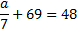 3x + 5=7        2) 12(b-49) + 13= 25

3) f/29 – 19=64   4) 5v + 4k = 13

5) 127 – (46 * 103) + 2587
6) 7x – 2y =28    7)
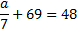 Линейное уравнение с двумя переменными.
Линейные уравнения с одной переменной.
Линейные уравнения с двумя переменными
1) 3x + 5=7       
 2) 12(b-49) + 13= 25
3) f/29 – 19=64
7)
4) 5v + 4k = 13
6) 7x – 2y =28
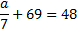 Линейное уравнение с двумя переменными.
Линейное уравнение с одной переменной – 
уравнение вида 
ax + b = 0
Линейное уравнение с двумя переменными – 
уравнение вида 
ax + by +c = 0
Линейное уравнение с двумя переменными.
Линейное уравнение с одной переменной – 
уравнение вида 
ax + b = 0
Решение уравнения – число обращающее данное уравнение в верное равенство.
Корень уравнения – число.
Линейное уравнение с двумя переменными – 
уравнение вида 
ax + by +c = 0
Линейное уравнение с двумя переменными.
Линейное уравнение с одной переменной – 
уравнение вида 
ax + b = 0
Решение уравнения – число обращающее данное уравнение в верное равенство.
Корень уравнения – число.
Линейное уравнение с двумя переменными – 
уравнение вида 
ax + by +c = 0
Решение уравнения - пара чисел обращающая данное уравнение в верное равенство.
Пара чисел  (х;у)
Линейное уравнение с двумя переменными.